Alimentação e Contexto Social:primeiras aproximações
HSP0282
Aylene Bousquat
Alimentação como fenômeno sociocultural historicamente derivado 

Necessidade vital é necessariamente modelada pela cultura e pela forma de organização da sociedade
Alimentar
Nutrientes?
[Speaker Notes: Por que comemos]
Alimentos
Seleção 
Escolha 
Ocasiões 
Rituais 
Imbricado com a Sociabilidade 
Cheio de Ideias e significados
Forma de  organização da sociedade implica em possibilidades 

É  a cultura que define o que é ou não comida
cultura
conceitos de cultura são múltiplos e, às vezes, contraditórios. 


O significado mais simples desse termo afirma que cultura abrange todas as realizações materiais e os aspectos espirituais de um povo. Ou seja, em outras palavras, cultura é tudo aquilo produzido pela humanidade, seja no plano concreto ou no plano imaterial, desde artefatos e objetos até ideais e crenças. Cultura é todo complexo de conhecimentos e toda habilidade humana empregada socialmente
Edward Tylor, séc XIX
Franz Boas, que no começo do século XX iniciou uma crítica sistemática às teorias até então vigentes que defendiam a existência de uma hierarquia entre culturas. 
Evolução

Etnocentrismo??
Voltando....
Organização da produção/distribuição na sociedade moderna

Permissões e interdições , 

Molda o gosto e os modos de consumir a própria comensalidade
Escolhas
Mais nutritivos


Mais acessíveis
Não é apenas isto
Antinomias (Alan Warde, 1997)
Novidade e Tradição 

Saúde e Indulgência 

Economia e Extravagância 

Conveniência e Cuidado
Inventário do dia- retomando
Conveniência e Cuidado
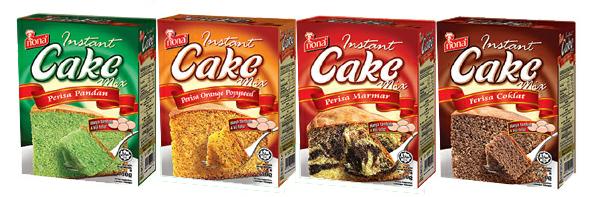 A massa para bolo
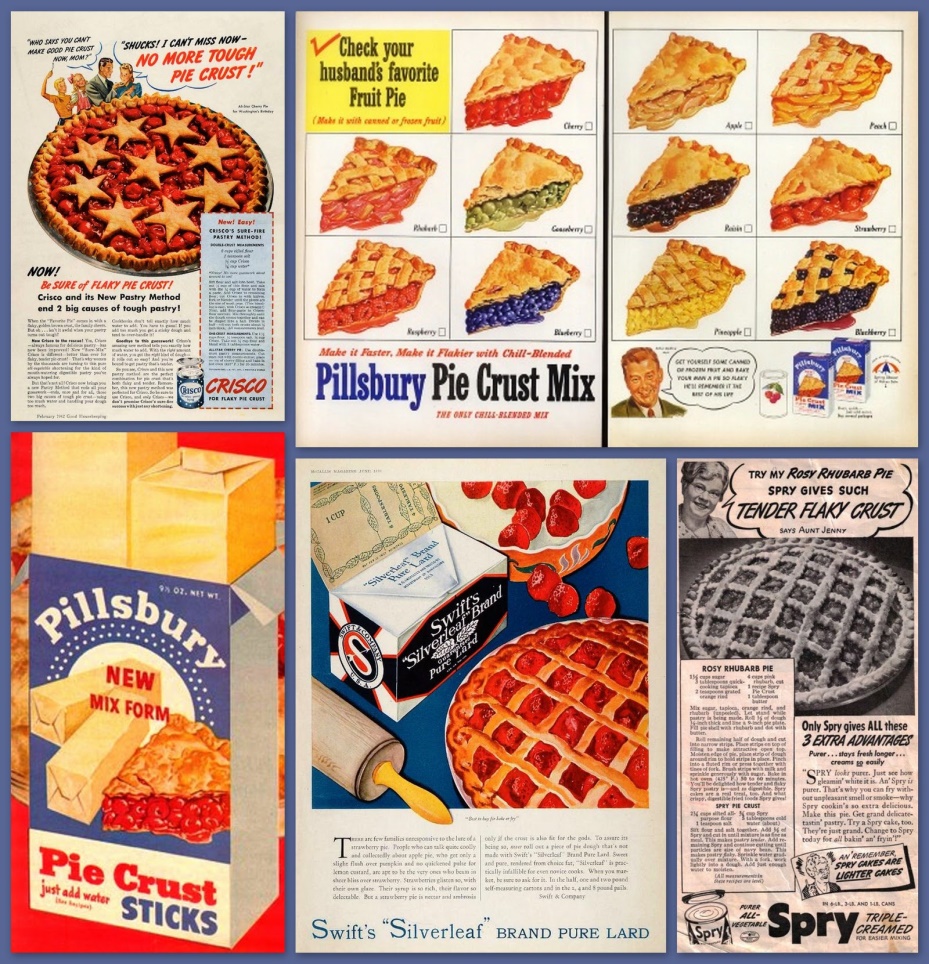 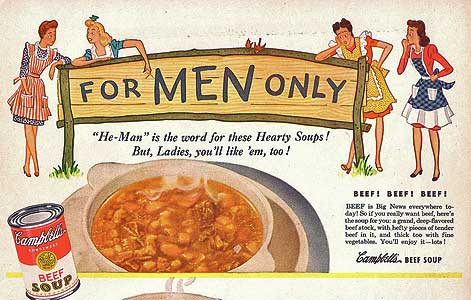 Vários discursos (Arnaiz, 1996)
a tradição/identidade; 
o médico nutricional; 
o estético; 
o hedonista;  
o do progresso e da modernidade; 
O do exótico e da diferença
Comida  e ato de comer serem cheio de significados, comemos também por necessidade vital e conforme o meio e a sociedade que vivemos,  a forma como ele se organiza, produz e distribui alimentos
De acordo com a distribuição da Riqueza


Dos grupo e classes de pertencimento, marcados por diferenças, hierarquias, estilos e modos de comer
História Social da Comida
Sociais, econômicas e simbólicas complexas (Mintz, 2001)
Qual o prático típico paulista?
Ingredientes
Feijão
Porco
Ovo
Toucinho Bacon (Barriga de porco) Torresmo
Couve
Arroz
Farinha de milho (no século XVII)farinha dde mandioca
Banana as vezes
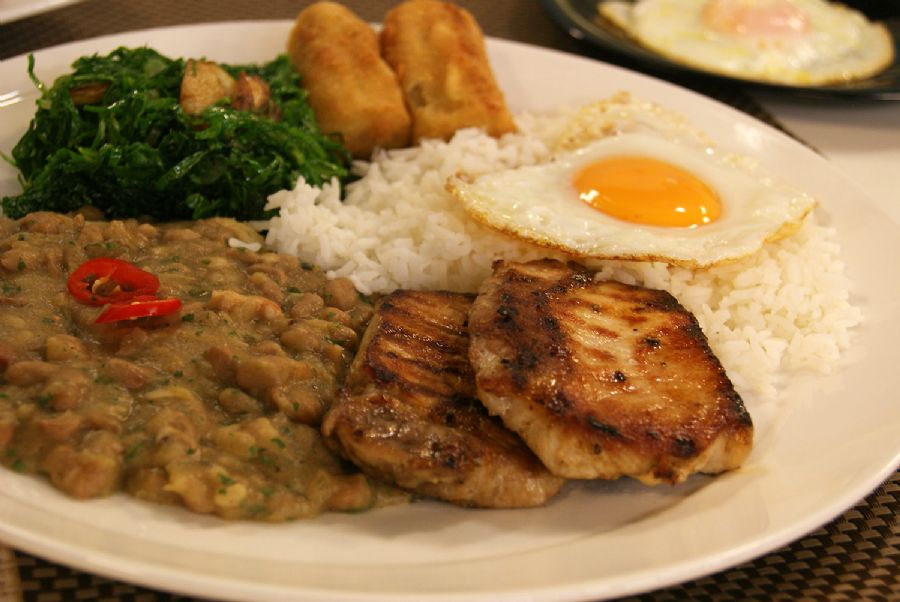 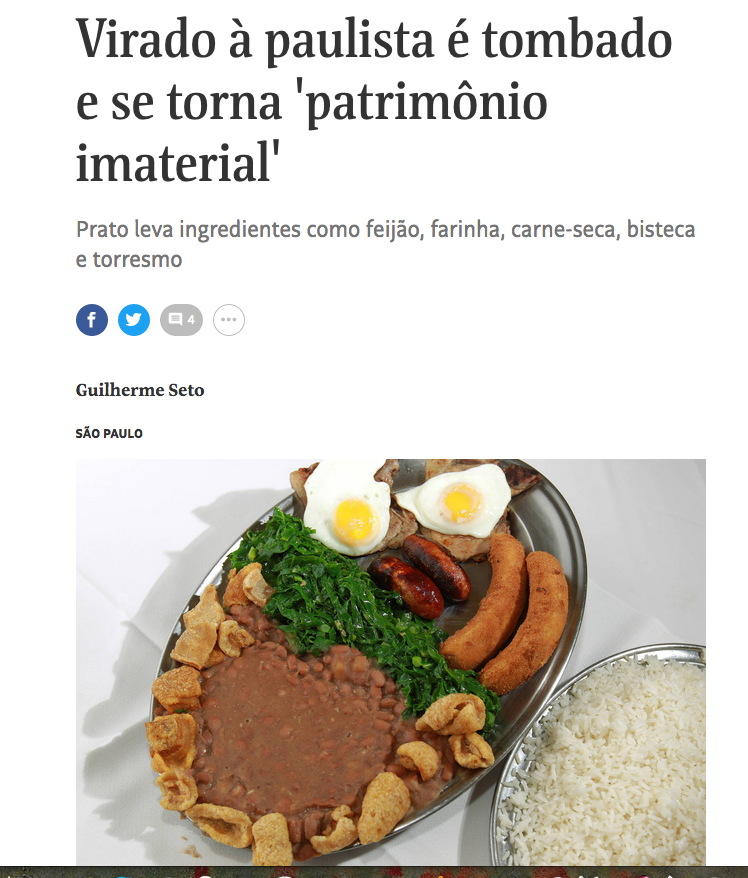 Virado
Tombado pelo Condephatt  (Conselho de  Defesa do Patrimônio Histórico de SP)

https://www1.folha.uol.com.br/cotidiano/2018/02/virado-a-paulista-e-tombado-e-se-torna-patrimonio-imaterial.shtml
História
Virado?
Primeira referência 1602
Bandeirantes
"As cozinhas e as artes culinárias guardam histórias, tradições, tecnologias, procedimentos e ingredientes submersos em sistemas socioeconômicos, ecológicos e culturais complexos, cujas marcas territoriais, regionais ou de classe lhes conferem especificidade, além de alimentarem identidades sociais ou nacionais.”
Disciplina
Significados culturais
Contextos sociais